Проект.
Какими должны быть игрушки?

МДОУ «Детский сад № 419»
Г. Пермь
Воспитатели: Вяткина о.н.
                             Михалева о.а.
Гипотеза:  предполагается, что целенаправленная  деятельность (специально- организованные занятия, совместная с родителями, самостоятельная) повышает познавательную инициативу дошкольника.
ЦЕЛЬ ПРОЕКТА:
 ФОРМИРОВАНИЕ У ДЕТЕЙ СРЕДНЕГО ДОШКОЛЬНОГО ВОЗРАСТА НАВЫКОВ САМОСТОЯТЕЛЬНОЙ ИССЛЕДОВАТЕЛЬСКОЙ ДЕЯТЕЛЬНОСТИ.
ЗАДАЧИ ПРОЕКТА:
ПОЗНАКОМИТЬ ДЕТЕЙ С «ИСТОРИЕЙ ИГРУШЕК».
ПОЗНАКОМИТЬ ДЕТЕЙ С СРЕДСТВАМИ ПОЛУЧЕНИЯ НЕОБХОДИМОЙ ИНФОРМАЦИИ.
РАЗВИВАТЬ У ДЕТЕЙ ПОЗНАВАТЕЛЬНЫЙ ИНТЕРЕС.
ВОСПИТЫВАТЬ БЕРЕЖНОЕ ОТНОШЕНИЕ К  ИГРУШКАМ.
СПОСОБСТВОВАТЬ СТАНОВЛЕНИЮ ДОВЕРИТЕЛЬНЫХ ОТНОШЕНИЙ МЕЖДУ РОДИТЕЛЯМИ И ДЕТЬМИ.
I этап: Проблемная ситуация
ОТКУДА ПОЯВИЛИСЬ ИГРУШКИ?
 КАКИЕ ОНИ БЫВАЮТ?
 ИЗ КАКИХ МАТЕРИАЛОВ     СДЕЛАНЫ?
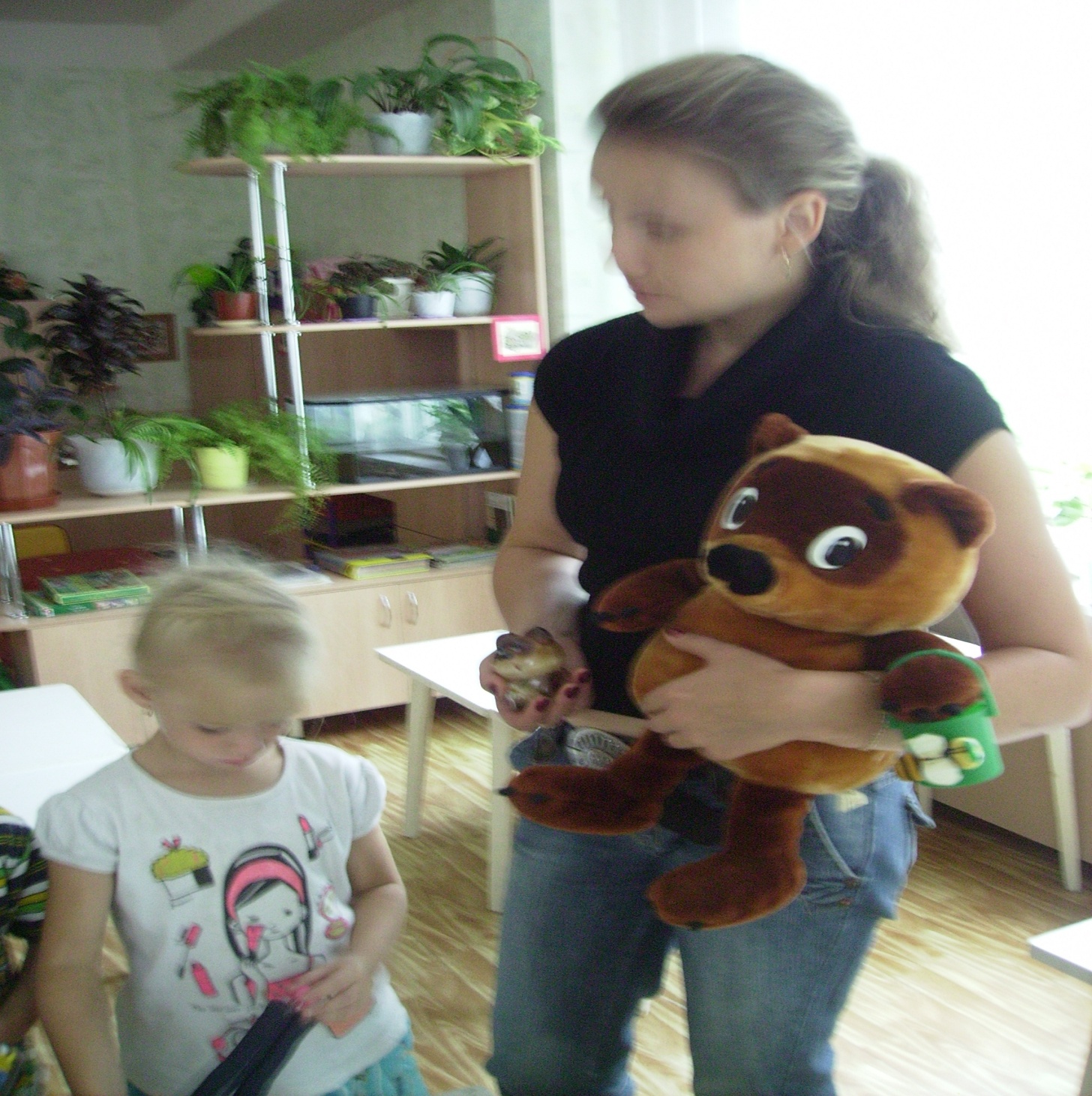 ОТВЕТЫ ДЕТЕЙ.
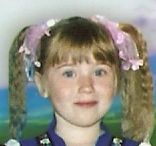 Мне нравятся мягкие игрушки, они добрые.
Игрушки должны быть красивые.
А я люблю большие машины.
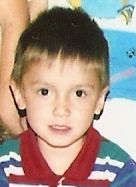 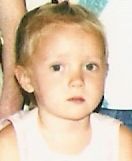 А мячи резиновые и они скачут высоко.
Конструктор железный никогда не сломается.
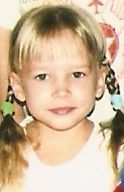 Игрушки должны быть новые и разные.
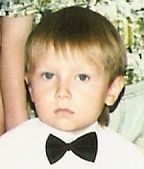 А из деревянного конструктора можно построить высокую башню, ну или лодку.
Игрушки бывают пластмассовые и которыми нельзя играть.
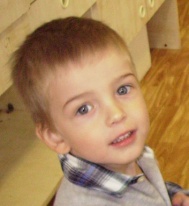 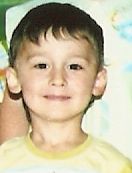 А раньше…
Работа с родителями.
КАК РАБОТАТЬ ПО ПРОЕКТУ?
 ИСТОРИЯ ВОЗНИКНОВЕНИЯ ИГРУШЕК.
 ОФОРМЛЕНИЕ ПАПОК – ПЕРЕДВИЖЕК И СТЕНГАЗЕТ.
Как составить план работы над проектом?
Подумать самостоятельно
Посмотреть книги о том, что исследуешь
Спросить у других людей
Познакомиться с кино- и телефильмами по теме исследования
Обратиться к компьютеру, посмотреть в интернете
Понаблюдать
Провести эксперимент
Когда появились игрушки.
Игрушка в России до XVIII века называлась потеха, потешка. В Москве игрушки продавались в Овощном, Пряничном и Потешном рядах, или изготовлялись дома. Игрушки — деревянные фигурки: лошадки, барашки, козлики, птички, медведи, львы, петушки, собачки, кошечки, мужички, немки (куклы); деревянные и глиняные сосуды, игрушечными ковшики, стаканы, чашки и т. д. Игрушечные домики, колодцы, избы, городки, беседки и т. д.
Папки – передвижки.
II этап: Экспериментирование.
КАКИЕ МАТЕРИАЛЫ ИСПОЛЬЗУЮТСЯ В ИЗГОТОВЛЕНИИ ИГРУШЕК?
 КАКИЕ ЛУЧШЕ? ПОЧЕМУ?
 КАК ИГРАТЬ ИГРУШКАМИ?
 ИЗГОТОВЛЕНИЕ МЯГКИХ ИГРУШЕК.
Какие материалы используются?
Резина
Глина, фарфор
Из чего сделаны игрушки?
Пластмасса, железо
Ткань, мех
Какая игрушка на ощупь?
Твёрдая
Мягкая
Игрушки твердые или мягкие?
Прочная
Не прочная
Как играть с разными игрушками?
Зачем порвал зайку?
колесо у машины сломали
Как играть игрушками? Выводы:
Игрушки нужно беречь.
Используй игрушки по назначению.
Игрушками нужно делиться с друзьями.
Держи игрушки в чистоте.
Поиграл, убери на место.
Сломанные игрушки нужно ремонтировать.
Делать игрушки – интересно!
Изготовление куклы «Зерновушка»
Создание мягкой игрушки.
III этап: представление проекта.
Подача заявки
Презентация проектов детьми  совместно с родителями
Проект «Паровоз – хорошо, самолёт – хорошо, а лото – лучше!»
«Нет, напрасно мы решили прокатить кота в машине…»
IV этап: Итоги проекта
ВЫСТАВКА РИСУНКОВ «ИГРУШКА МОЕЙ МЕЧТЫ»
ПРАЗДНИК «ВЕСЁЛАЯ ИГРУШКА»
ОФОРМЛЕНИЕ СТЕНГАЗЕТ
ПОДАРКИ ВЕТЕРАНАМ
Свои игрушки мы подарили ветеранам ВОВ
Выставка рисунков «Моя любимая игрушка»
Стенгазета «Какими должны быть игрушки?»
Стенгазета «Игрушки»
Праздник «Весёлая игрушка»
Результаты проекта (дети):
Познакомились с историей возникновения игрушек.
 Научились  находить информацию из разных источников.
Провели исследование - какими игрушками лучше играть.
Определили правила игры с игрушками.
Приняли участие в празднике «Весёлая игрушка».
Разработали и презентовали (совместно с родителями) свои проекты.
Участвовали в конкурсе рисунков «Моя любимая игрушка».
Создавали игрушки своими руками.
Результаты проекта (родители):
Познакомились с историей возникновения игрушек
С классификацией игрушек:
По возрастному назначению
По развивающему назначению
По материалу изготовления и критериями безопасности
Приняли участие в празднике «Веселая игрушка».
Совместно с детьми разработали и презентовали проекты.